Miscellaneous Service Charges
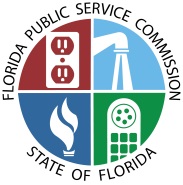 Water & Wastewater Reference Manual
1
Miscellaneous Service Charges
Miscellaneous service charges are charges to individual customers for discrete services that are not recovered from the general body of ratepayers. In addition, they are:
Designed to place the direct cost on the causer of the cost.
Not typically “marked up” to include profit.
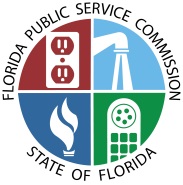 Water & Wastewater Reference Manual
2
Miscellaneous Service Charges
Initial reconnection charges are levied for service initiation at a location where service did not previously exist.
Normal reconnection charges are levied for transfer of service to a new customer account at a previously served location or reconnection of service subsequent to a customer requested disconnection.
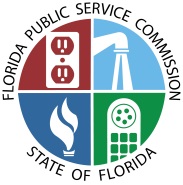 Water & Wastewater Reference Manual
3
Miscellaneous Service Charges
Violation reconnection charges are levied prior to reconnection of an existing customer after discontinuance of service for cause pursuant to Rule 25-30.320, F.A.C., Refusal or Discontinuance of Service, including a delinquent bill payment.
Premises visit charges are levied when a service representative visits a premises at the customer’s request for complaint resolution and the problem is found to be the customer’s responsibility.
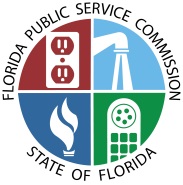 Water & Wastewater Reference Manual
4
Miscellaneous Service Charges
Premises visit charges in lieu of disconnection are levied when a service representative visits a premises for the purpose of discontinuing service for nonpayment of a bill and does not discontinue service because the customer pays the service representative or otherwise makes satisfactory arrangements to pay the bill.
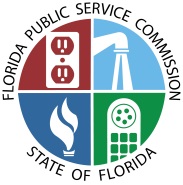 Water & Wastewater Reference Manual
5
Miscellaneous Service Charges
A request for miscellaneous service charges should be accompanied by cost justification for each charge pursuant to Section 367.091(6), F.S., Rates, tariffs; new class of service.  
Customers should be noticed prior to the implementation of miscellaneous service charges.
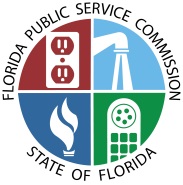 Water & Wastewater Manual
6
Nonsufficient Funds and Late Payment Charges
Nonsufficient funds charges are levied when checks are returned as unpaid from a financial institution. Nonsufficient funds charges are approved consistent with Sections 68.065, F.S., Actions to collect worthless payment instruments; attorney fees and collection costs and 832.08(5), F.S., State attorney bad check diversion program; fees for collections.
Late payment charges are levied if the customer bill is not paid within 20 days after the utility has mailed or presented the bill for payment. A request for late payment charges should be accompanied by a cost justification.
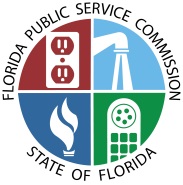 Water & Wastewater Manual
7